Wilderness CharacteristicsPolicy & Guidance for the BLM
Two manuals completed in March 2012:
6310 – Conducting Wilderness Characteristics Inventory
6320 – Considering Lands with Wilderness Characteristics in Land Use Plans
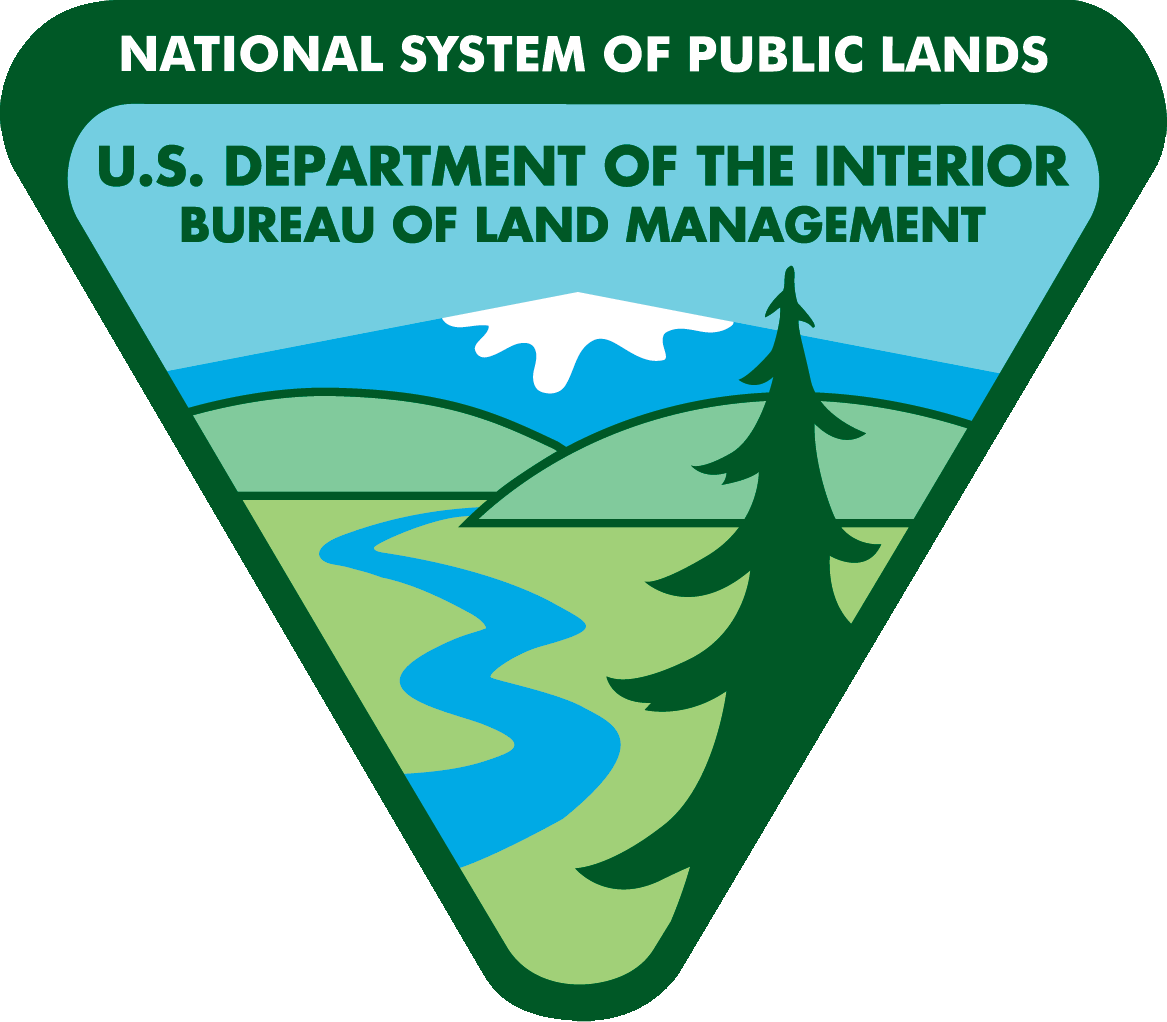 [Speaker Notes: This module serves as an introduction to the BLM’s policy and guidance on identifying and planning for lands with wilderness characteristics.
ADVANCE
	It covers two manuals.
ADVANCE
	Manual 6310 includes the procedures for conducting wilderness characteristics inventories under the authority of Section 201 of FLPMA.
ADVANCE
	Manual 6320 outlines general procedures for considering lands with wilderness characteristics in the BLM’s land use planning process under Section 202 of FLPMA and other applicable laws.
	A word on those authorities:
ADVANCE SLIDE]
Authorities from FLPMA
Section 201(a)
“…prepare and maintain on a continuing basis an inventory of all public lands and their resource and other values….This inventory shall be kept current so as to reflect changes in conditions and to identify new and emerging…values.”
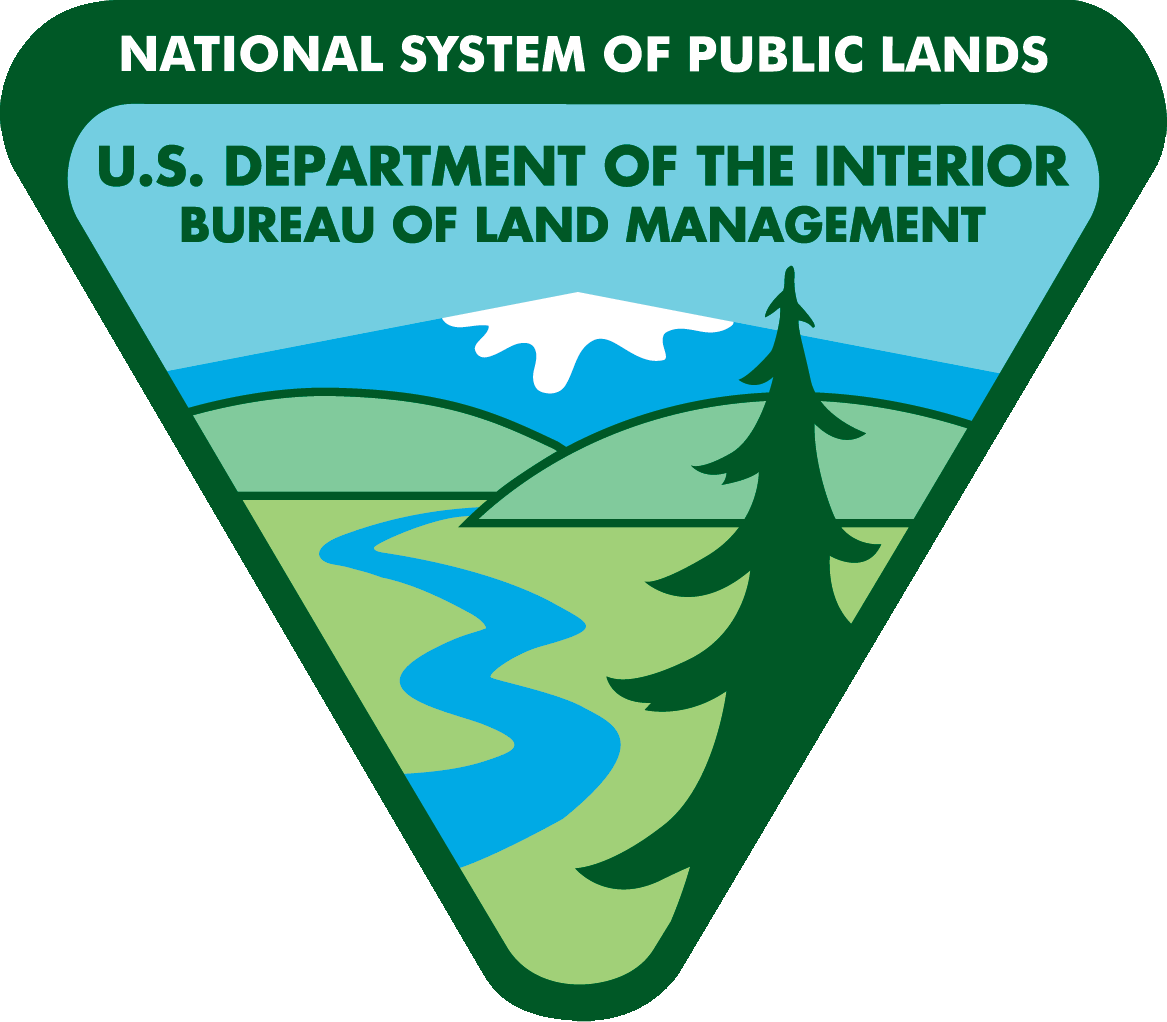 [Speaker Notes: Section 201 of FLPMA directs us to “prepare and maintain on a continuing basis an inventory of all public lands and their resource and other values….This inventory shall be kept current so as to reflect changes in conditions and to identify new and emerging resource and other values.” 
	Wilderness is a resource, just like cultural or wildlife or coal.  And we have to keep our inventory of wilderness current, just as we would with these other resources.
	We did a complete inventory of the public lands soon after FLPMA passed, and identified hundreds of Wilderness Study Areas as a result.  But the inventory cannot be a “one-and-done” proposition -- as courts have told us recently.
ADVANCE SLIDE]
Authorities from FLPMA
Section 201(a)
“…prepare and maintain on a continuing basis an inventory of all public lands and their resource and other values….This inventory shall be kept current so as to reflect changes in conditions and to identify new and emerging…values.”
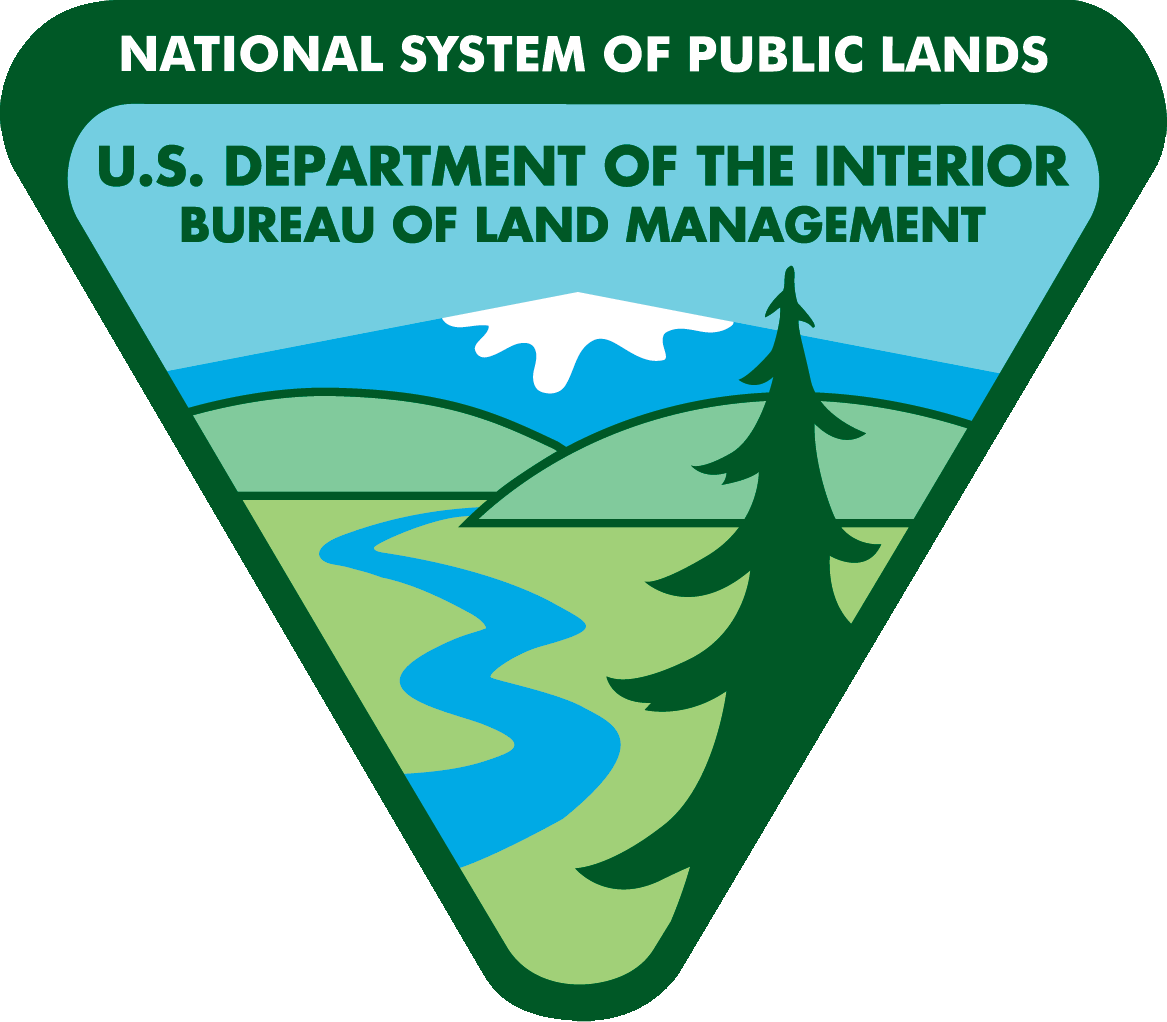 [Speaker Notes: Note that changes in conditions and values can influence how current an inventory can be said to be.
ADVANCE SLIDE]
Authorities from FLPMA
Section 201(a)
“The…identification of such areas shall not, of itself, change or prevent change of the management…of public lands.”
Such changes are regulated through land use plans, as outlined in Section 202
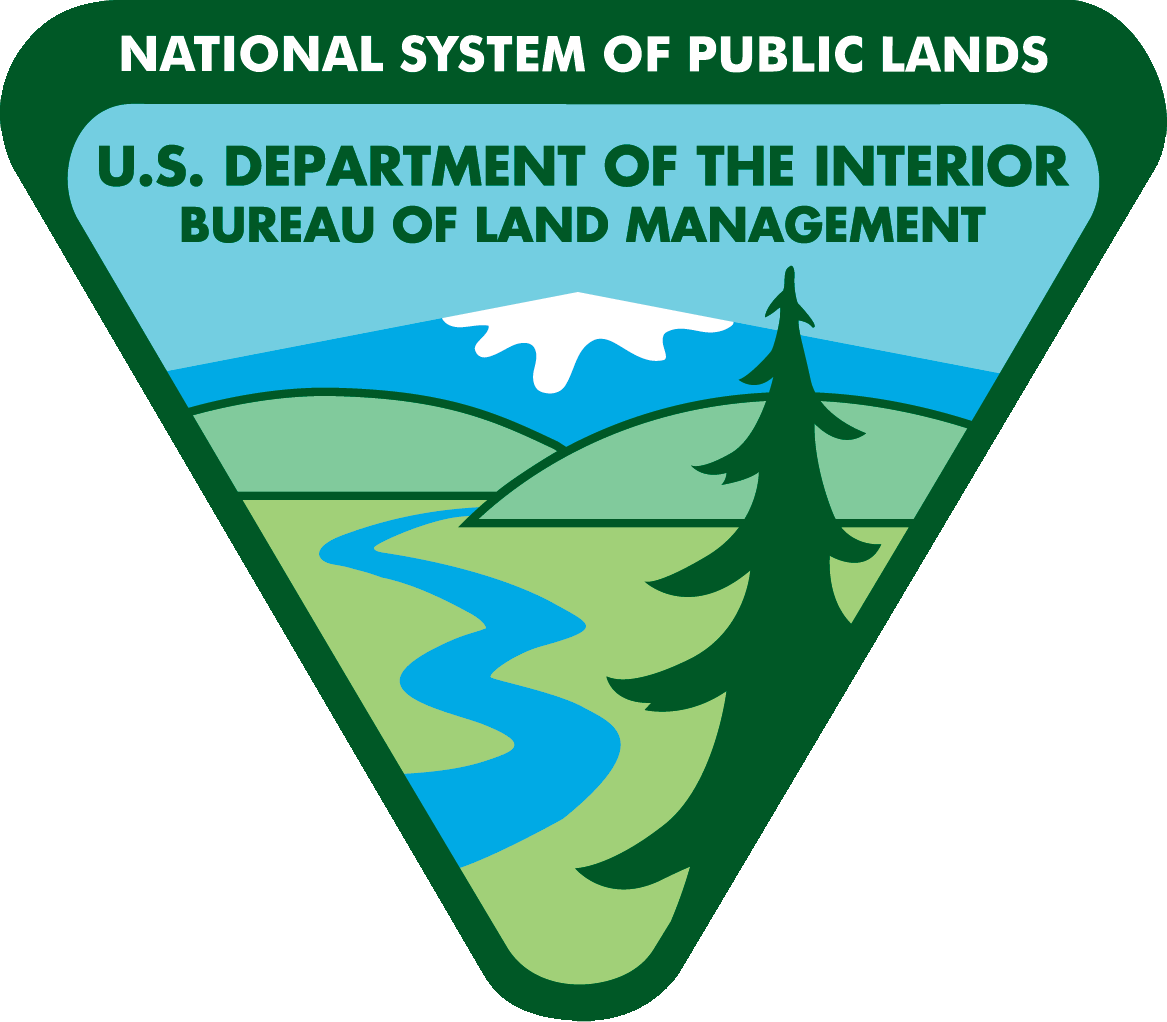 [Speaker Notes: But Section 201 continues, “The preparation and maintenance of such inventory or the identification of such areas shall not, of itself, change or prevent change of the management or use of public lands.”  In other words, all we are doing at this point is looking to see what’s on the ground. We just want the facts.  What is or is not on the ground.  We make no decision about how to manage that piece of ground, either to protect the wilderness characteristics we may find, or for some other multiple use – 
ADVANCE
	-- we do that later, and only after public input. That’s a value judgment.  That judgment should be based on informed choices, but we need the information first.  That’s what happens here.  
ADVANCE SLIDE]
Wilderness Characteristics Inventory Process- Manual 6310
Wilderness Act, Section 2(c)
Size
Naturalness
Outstanding Opportunities for Solitude or Primitive & Unconfined Recreation
Other supplemental values ?
 If 1-3 present = land with wilderness characteristics (LWC)
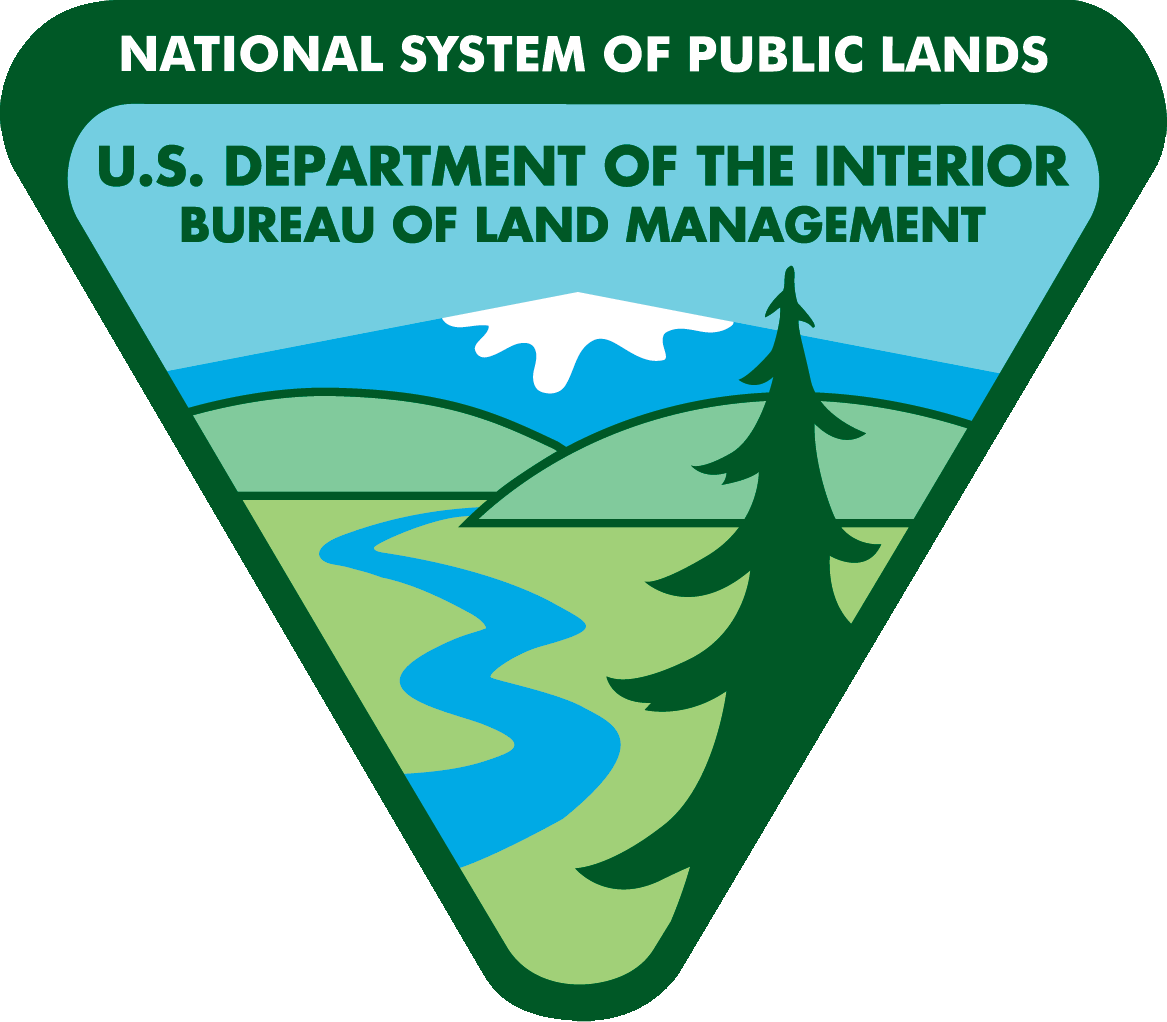 [Speaker Notes: So.  First we inventory – as we would for any resource.
	A wilderness characteristics inventory is the process of determining the presence or absence of wilderness characteristics. 
ADVANCE
	These characteristics are derived from Section 2(c) of the Wilderness Act of 1964.  
ADVANCE
	The area must have sufficient Size – that’s 5,000 acres of contiguous, roadless BLM land.  Or it could be less than 5,000 acres, if adjacent to an area known to possess wilderness characteristics (such as an existing WSA, or a wilderness – regardless of which agency manages it.)
ADVANCE
	We also look at the area’s Naturalness – does it appear to be in a natural ecological condition, and are human developments within the area unnoticeable enough that it looks as though it was affected primarily by the forces of nature
ADVANCE
	There need to be Outstanding Opportunities for Solitude or Primitive & Unconfined Recreation –both may be present, but only one needs to be – either an outstanding opportunity for solitude or an outstanding opportunity for primitive, unconfined recreation.
ADVANCE
	There may be Supplemental values – does the area contains ecological, geological, or other features of scientific, educational, scenic, or historical value. Supplemental values are not required to be present in order for an area to be identified as lands with wilderness characteristics, but their presence should be documented where they exist.

	Both Manual 6310 and our detailed training go into greater depth on what these characteristics mean and how we determine their presence or absence.
ADVANCE
	If the first three of these are present, the area contains wilderness characteristics. The supplemental values contribute to the area’s wilderness character, but none are required.
	It’s important to keep in mind:  An area can have wilderness characteristics even though every acre within the area may not meet all the criteria.
ADVANCE SLIDE]
When to Inventory
Three basic circumstances
1. Wilderness Characteristics identified as an issue in NEPA scoping
During RMP, RMP Amendment
2. Project proposal where inventory is not current or missing
Newly acquired lands
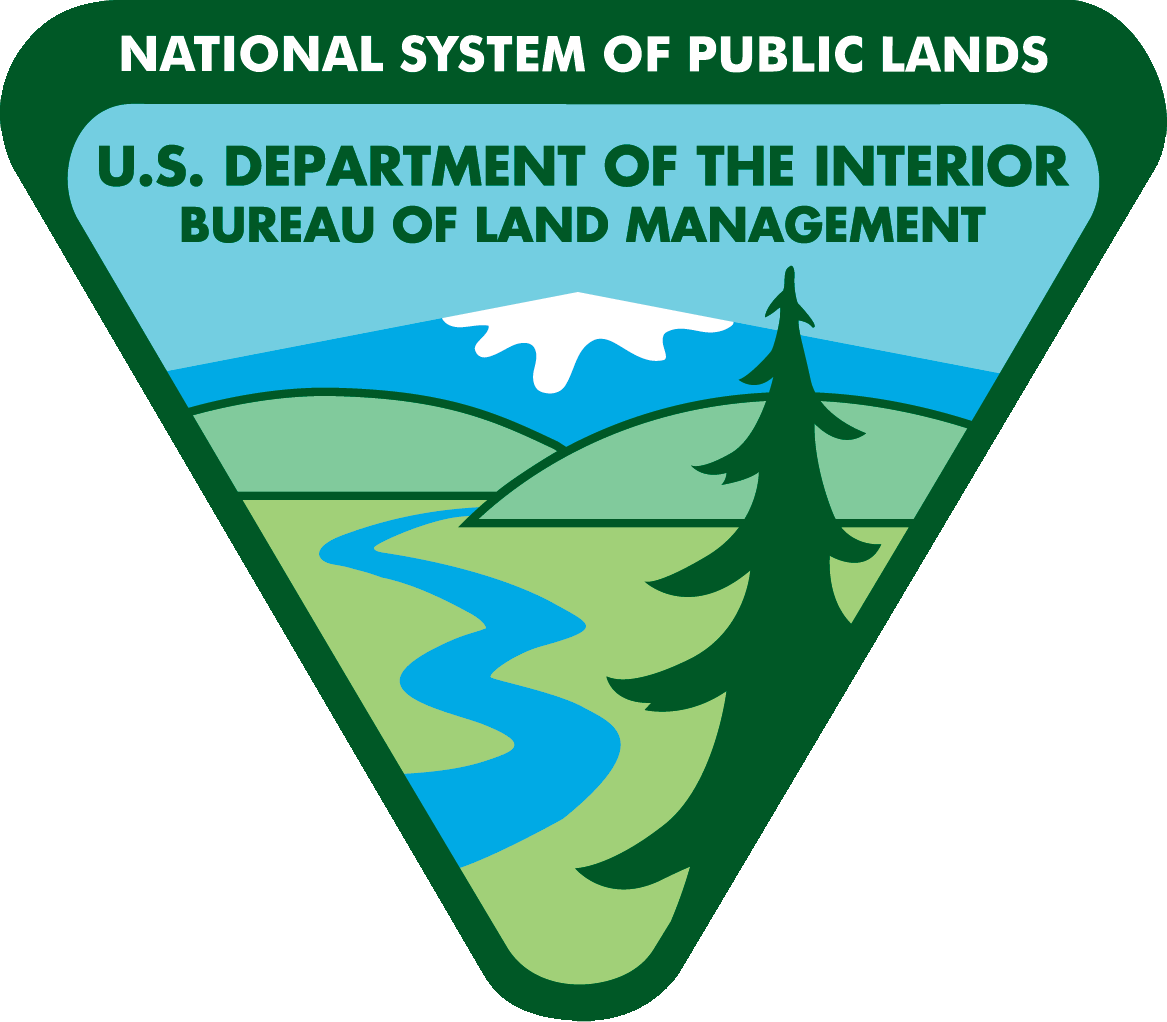 [Speaker Notes: When do we have to do an inventory for wilderness characteristics?
ADVANCE
	There are three basic circumstances:
ADVANCE
	First - either we, or the public, identify wilderness characteristics as an issue during the scoping process within a NEPA analysis.
ADVANCE
	This could be when the BLM is undertaking an RMP, RMP Amendment, or some other land use planning process.
ADVANCE
	Second - it could be the result of a project proposal when where your inventory of wilderness characteristics is not current.  If a project has been proposed in an area that might have wilderness characteristics, and that project may impair those apparent wilderness characteristics, you’ll have to do an inventory if you don’t have one that’s current. 
ADVANCE
	A circumstance where we know our inventory is inadequate and we need to do an inventory, is when we acquire additional lands. These are lands that have never had an inventory -- probably for most resources.  We have to know what we just started managing.
ADVANCE SLIDE]
When to Inventory
3. New information from the public outside specific NEPA analysis
Public needs to supply:
map
narrative explaining how new info substantially differs from BLM’s info
photos
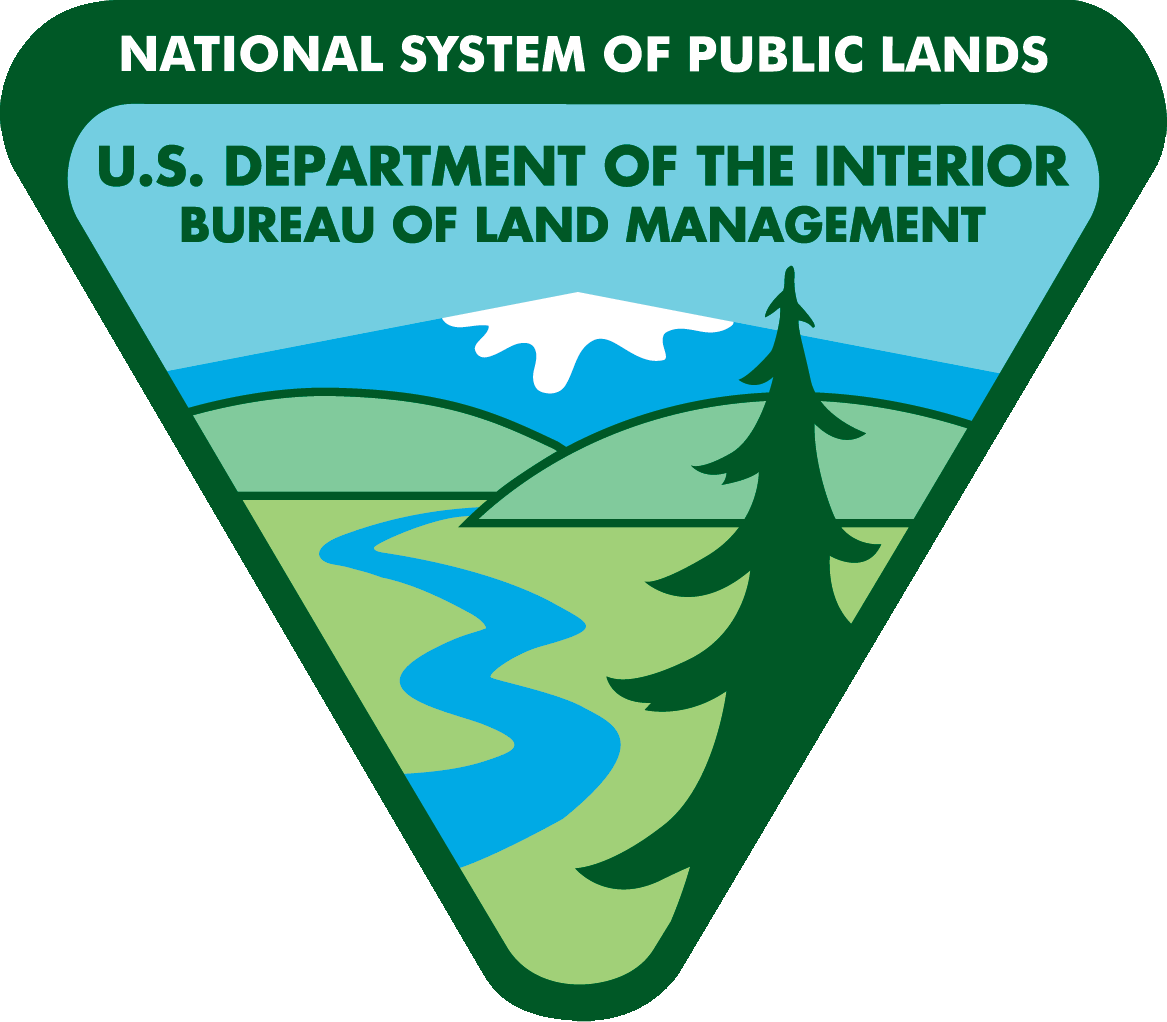 [Speaker Notes: The Third circumstance is when the public gives us new information on the condition of wilderness characteristics outside a specific NEPA analysis.
ADVANCE
	There are certain information standards that the public must meet in order to trigger this.
ADVANCE
	They need to provide a map that has enough detail so that we can know the specific boundaries of the area they’re talking about.
ADVANCE
	They need to provide a detailed narrative of the wilderness characteristics of the area.  This narrative needs to say how this new information substantially differs from the BLM’s inventory of the area’s wilderness characteristics -- if we’ve done one.  Keep in mind that this could be a claim that wilderness characteristics are present where we said they weren’t, or it could be a claim that wilderness characteristics aren’t present where we said they were.
ADVANCE
	Finally, the public -- either an individual or a group -- needs to provide photographic documentation to support their narrative. 

	If this information submitted by the public occurs at some time other than during a NEPA process, we have discretion in how quickly we respond to verifying their claim.
ADVANCE SLIDE]
When to Inventory
Frequently enough to maintain inventories as “current”

“Maintain” does NOT mean to discard previous inventories and start over

Use available information (if current)
and field check as necessary
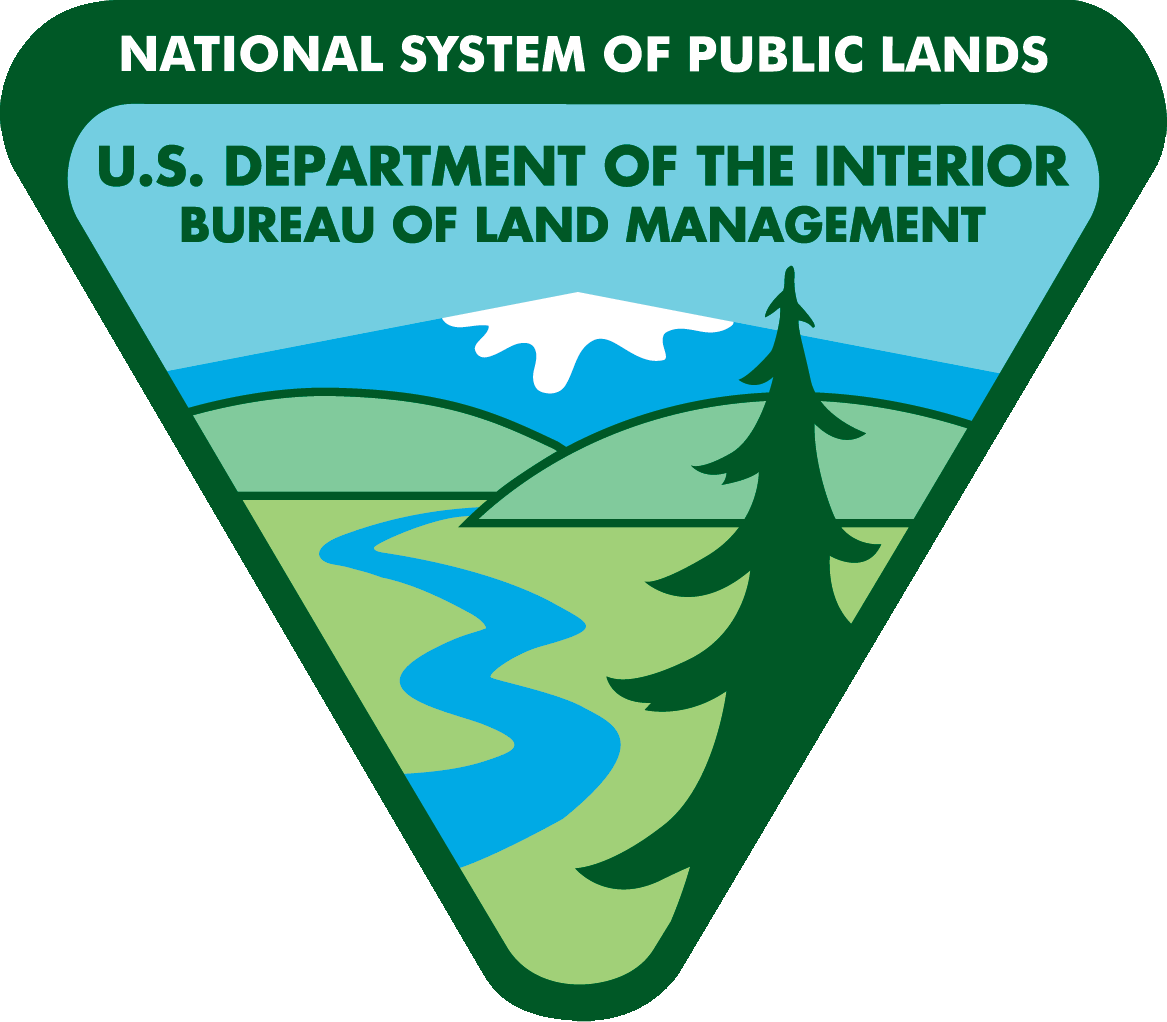 [Speaker Notes: Keep in mind, however, that we are required by law to maintain our inventories to keep them “current.” 
ADVANCE
	This “maintenance” does not mean you have to do a completely new inventory and disregard the inventory information that you already have for a particular area.  Rather, we must ensure that our inventories are maintained as needed, realizing that conditions may change over time. 
ADVANCE
	The BLM may conduct the inventory using available information (e.g., existing maps, photos, records related to range projects, monitoring data) -- as long as it’s current, of course -- and should field check the information as necessary. 
ADVANCE SLIDE]
Inventory Maintenance
Compare existing data with new data
Does previous conclusion remain valid?
Document & add to Permanent Files
Make findings available to the public after finalizing and approval
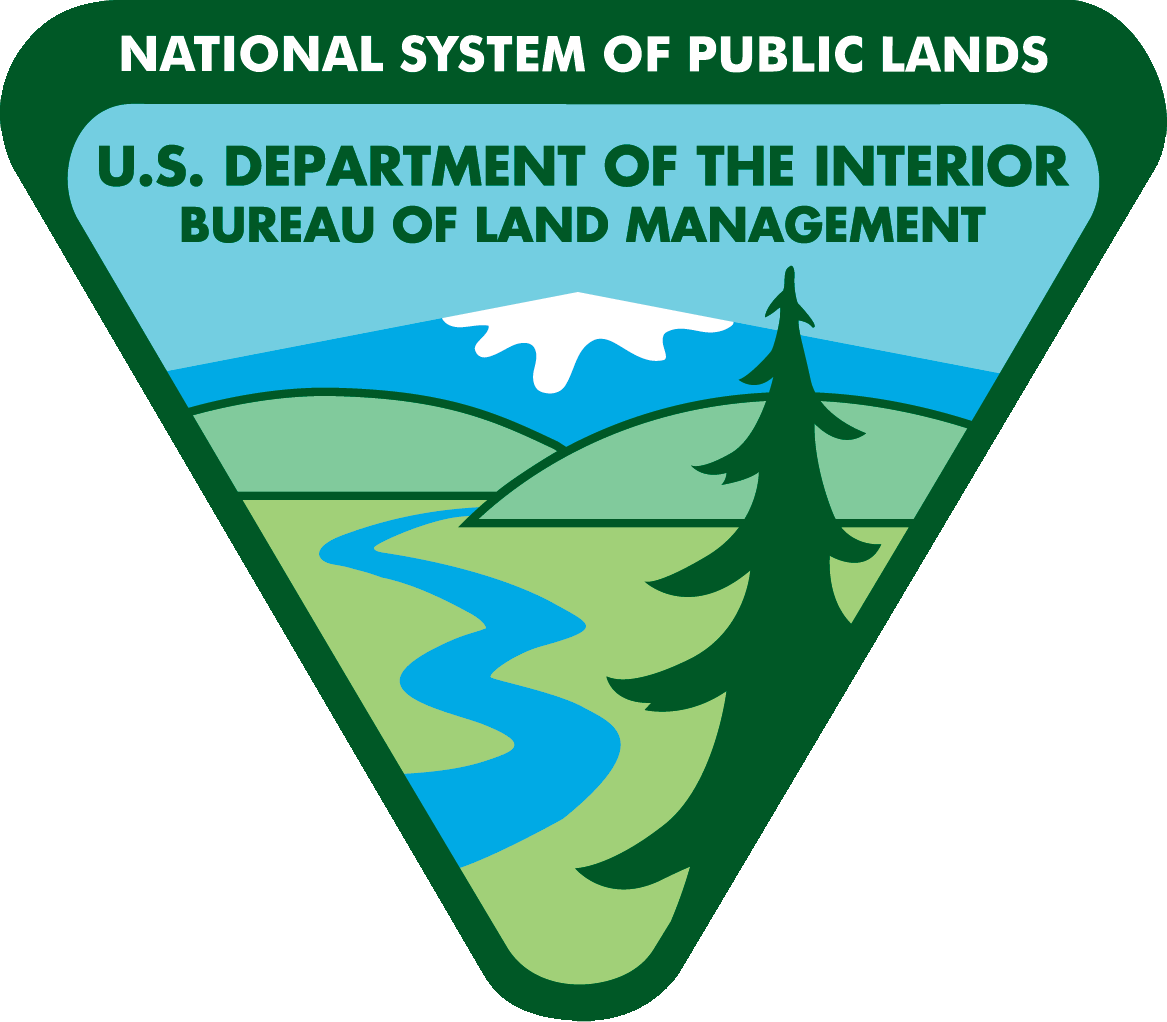 [Speaker Notes: In essence, when we do inventory maintenance we...
ADVANCE
	...compare existing data in your office with the new information – whether that information is the result of our own inventory or information submitted by someone else –
ADVANCE
	And then determine if the conclusion reached by your office in previous inventories (if there were any) remains valid, and determine whether the area has wilderness characteristics.
ADVANCE
	Of course, document this-- including your rationale -- and keep the analysis in the area’s Permanent File.
ADVANCE
	And after finalizing and approving the inventories, make the findings available to the public -- in whatever manner your office makes other information available to the public.  Keep a record of the evaluation and the findings as evidence of the BLM’s consideration.  
ADVANCE SLIDE]
Inventory Maintenance
Public does NOT have to use FOIA
Inventory findings cannot be appealed
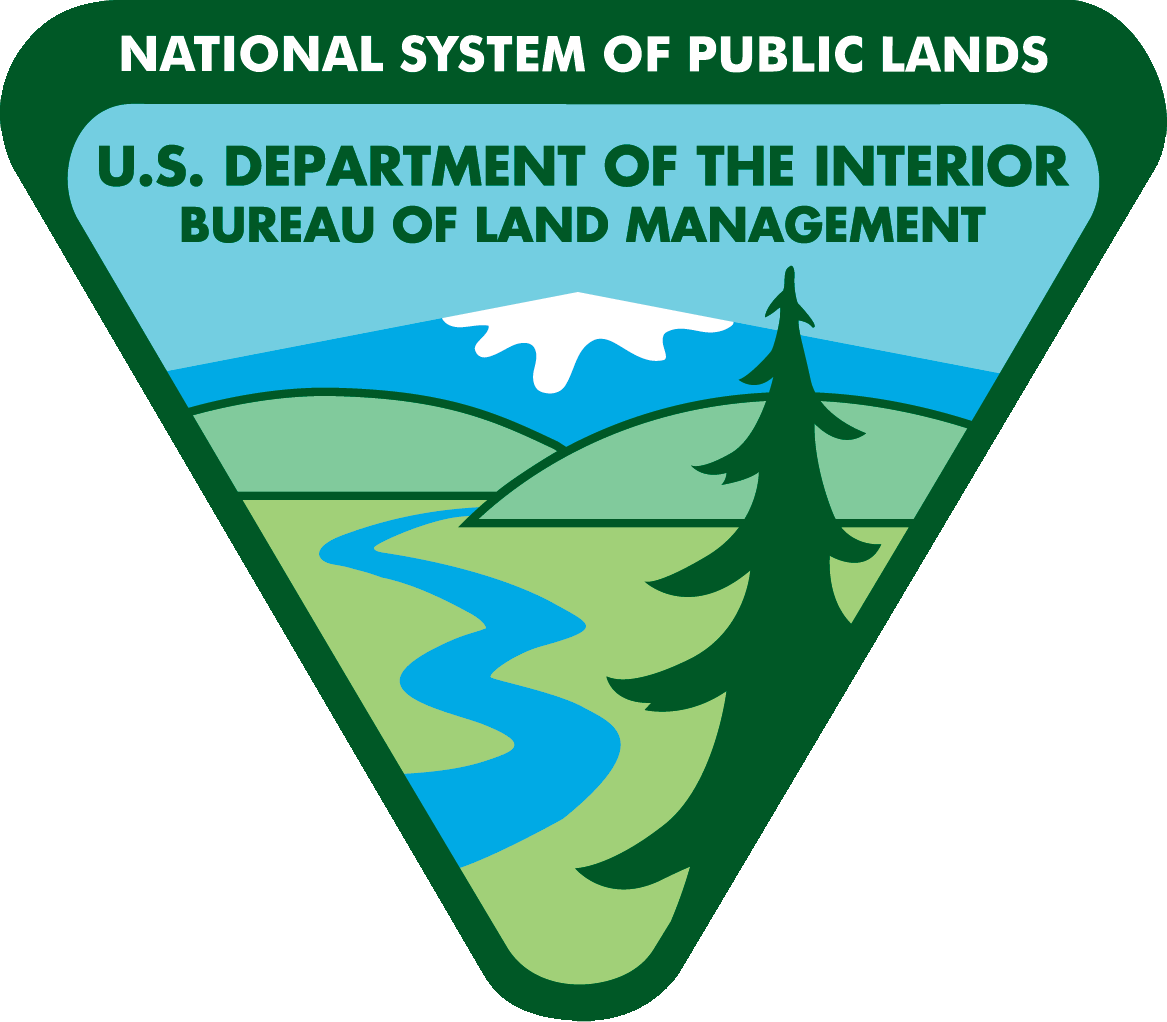 [Speaker Notes: In conclusion on the topic of inventory, there are two important points about this process:
ADVANCE
	The public should never have to use the Freedom of Information Act procedures to get access to wilderness characteristics inventory information.
ADVANCE
	Because finding the presence or absence of wilderness characteristics is not a decision on how to manage the lands in question, it is not a decision that can appealed.
ADVANCE SLIDE]
Considering Lands with Wilderness Characteristics in Land Use Plans  Manual 6320
Establishes BLM policy on considering lands with wilderness characteristics in land use plans and land use plan amendments or revisions.
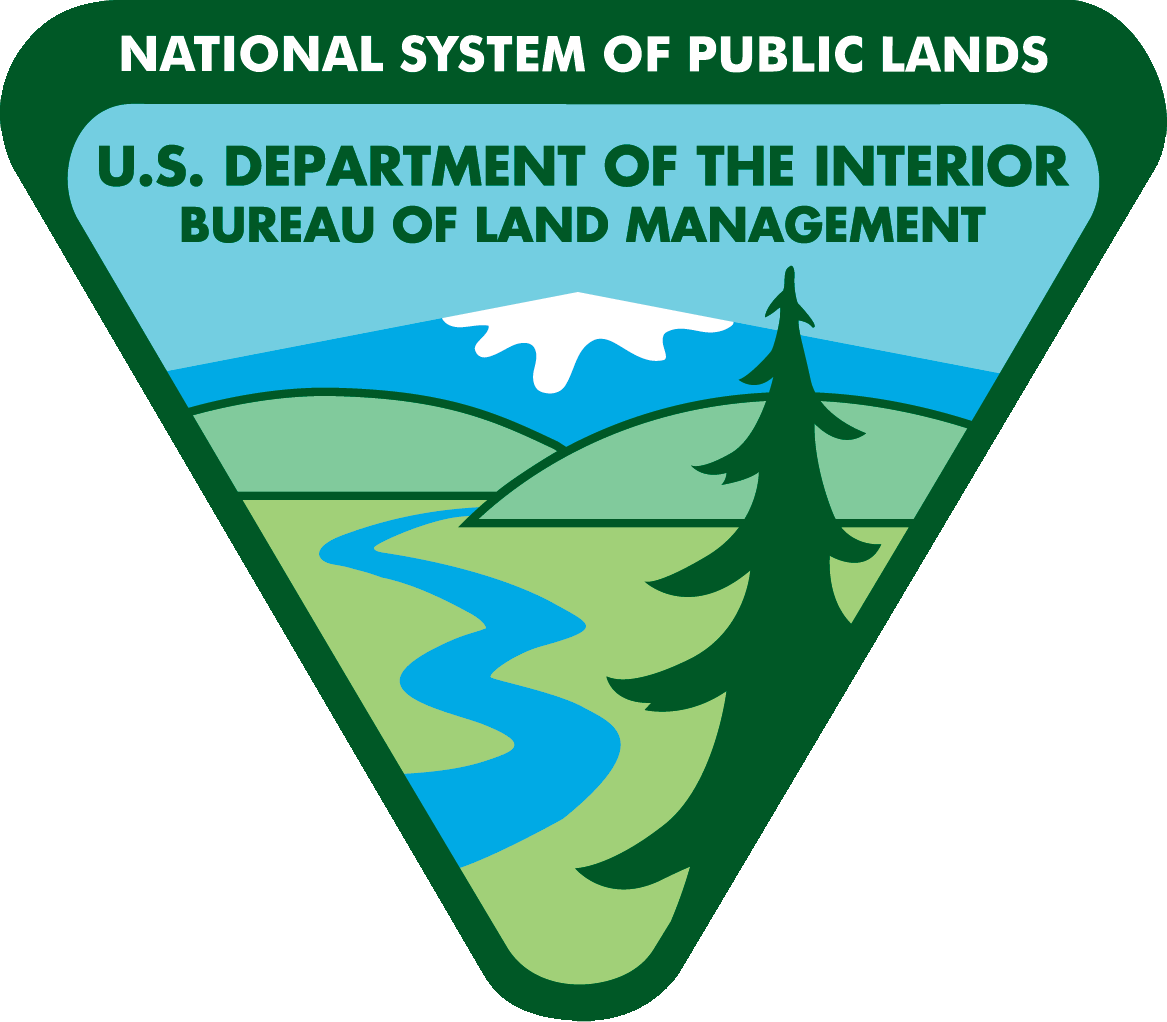 [Speaker Notes: OK – you have an inventory.
ADVANCE
	The policy in Manual 6320 outlines what we do with the results of that inventory.  
	BLM uses the land use planning process to determine how to manage lands with wilderness characteristics as part of the BLM’s multiple-use mandate.
ADVANCE SLIDE]
Considering Lands with Wilderness Characteristics in Land Use Plans
Consider a full range of alternatives
Analyze the effects of...
plan alternatives on lands with wilderness characteristics 
management of lands with wilderness characteristics on other resources and resource uses
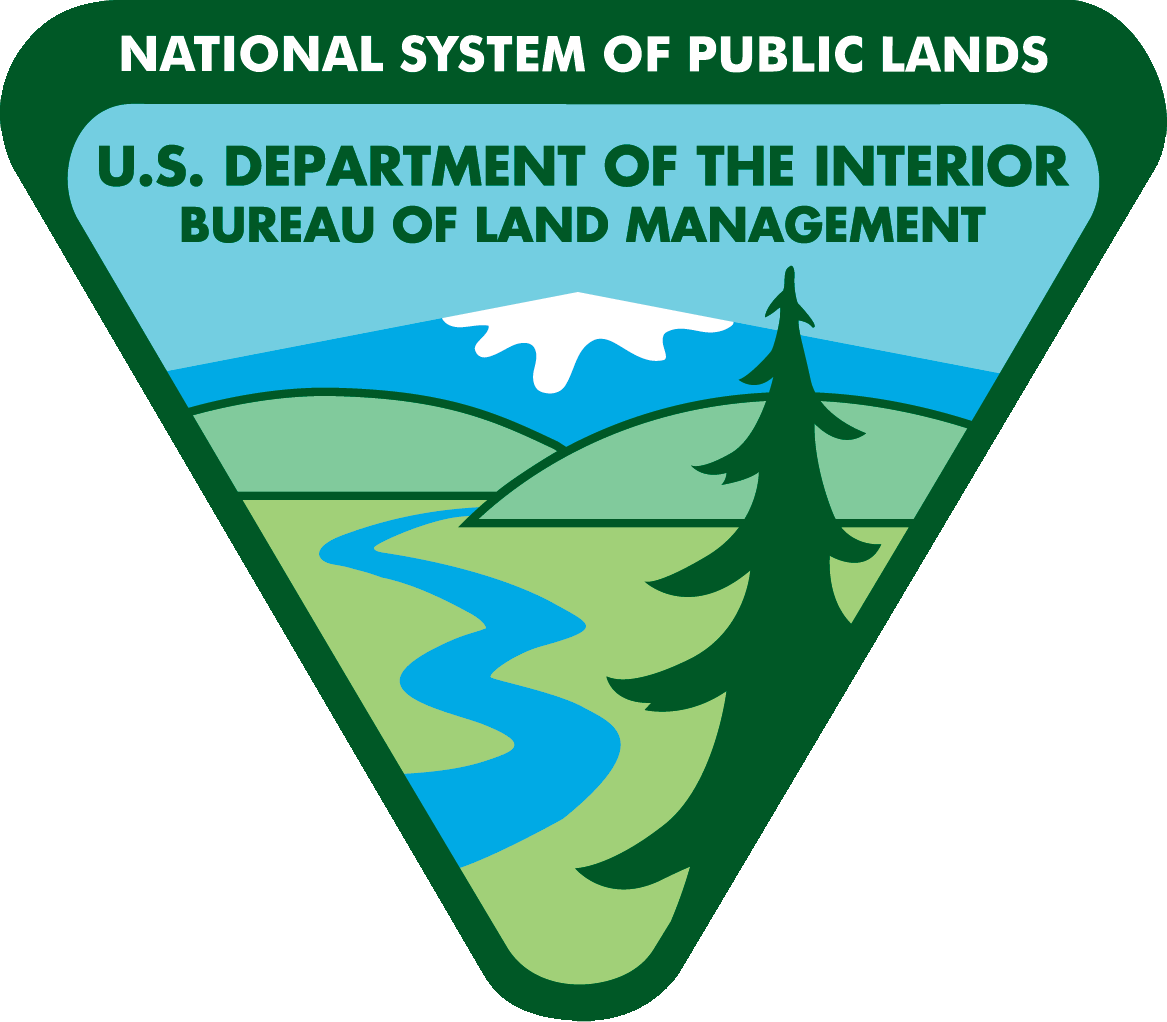 [Speaker Notes: The BLM will consider a full range of reasonable alternatives for such lands when conducting land use planning
ADVANCE
	The BLM will analyze the effects of: plan alternatives on lands with wilderness characteristics, and 
ADVANCE
	the effects of the management of lands with wilderness characteristics on other resources and resource uses.
ADVANCE SLIDE]
Considering Lands with Wilderness Characteristics in Land Use Plans
Possible allocations include:
Emphasizing other multiple uses as a priority
Emphasizing other multiple uses while applying management restrictions
Protecting wilderness characteristics as a priority over other multiple uses
May be applied to all, none, or some LWCs
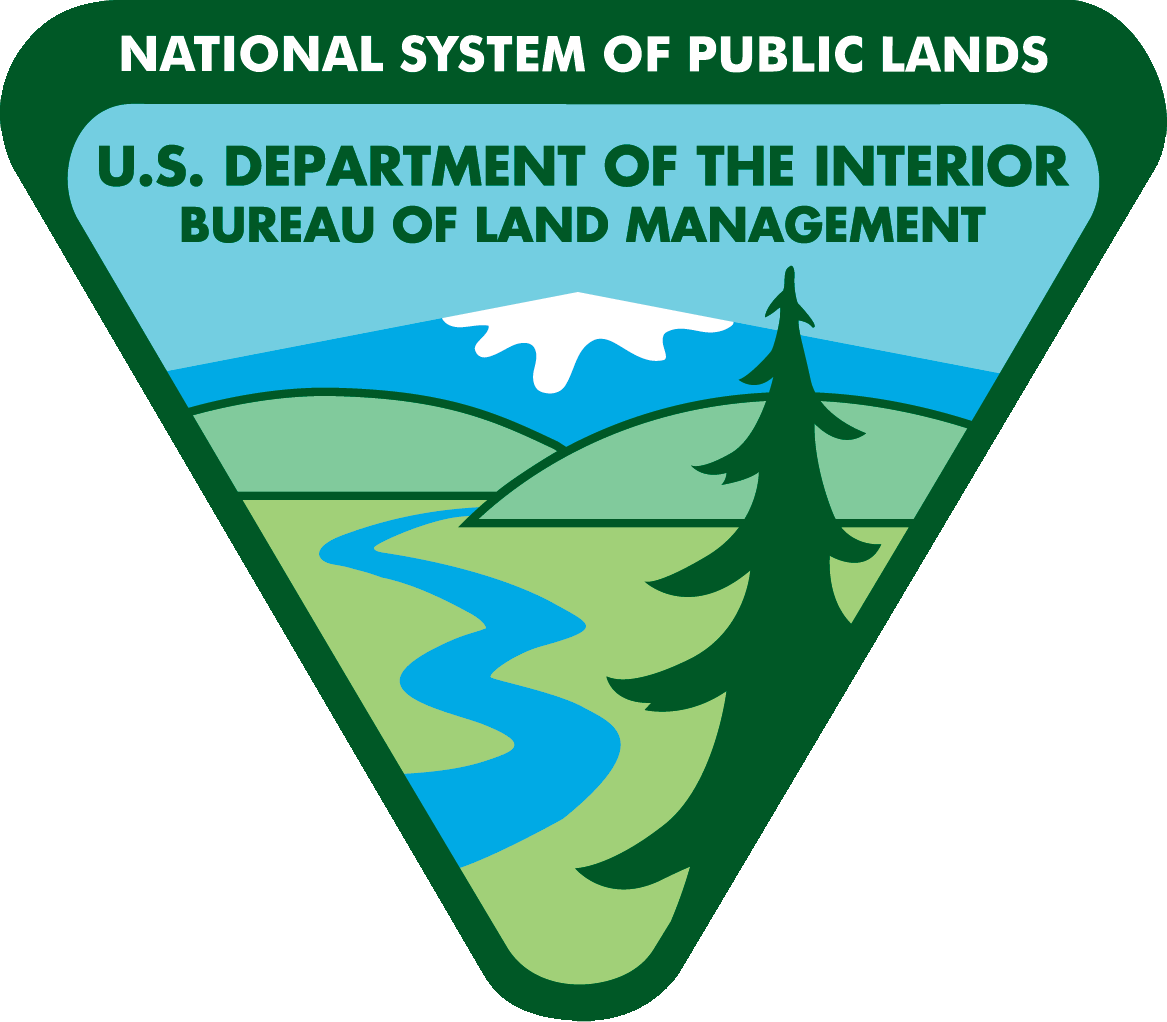 [Speaker Notes: When such lands are present, the BLM will examine options for managing these lands and determine the most appropriate land use allocations for them. 
ADVANCE
	Considering wilderness characteristics in the land use planning process may result in several outcomes, including, but not limited to: 
ADVANCE
	emphasizing other multiple uses as a priority over protecting wilderness characteristics.
ADVANCE
	emphasizing other multiple uses while applying management restrictions designed to reduce impacts to wilderness characteristics.
ADVANCE
	protecting wilderness characteristics as a priority over other multiple uses.
ADVANCE
	If there are multiple areas identified as lands with wilderness characteristics covered in the land use plan, the range of protection might vary from one area to another.  In other words, it isn’t “protect all” or “protect none.”  Some lands with wilderness characteristics might be protected, and in some areas the wilderness characteristics might not be protected.
ADVANCE SLIDE]
Factors to Consider
Manageability 
Resource Values and Uses
 what would be lost
 what would be gained
Congressional release of WSAs
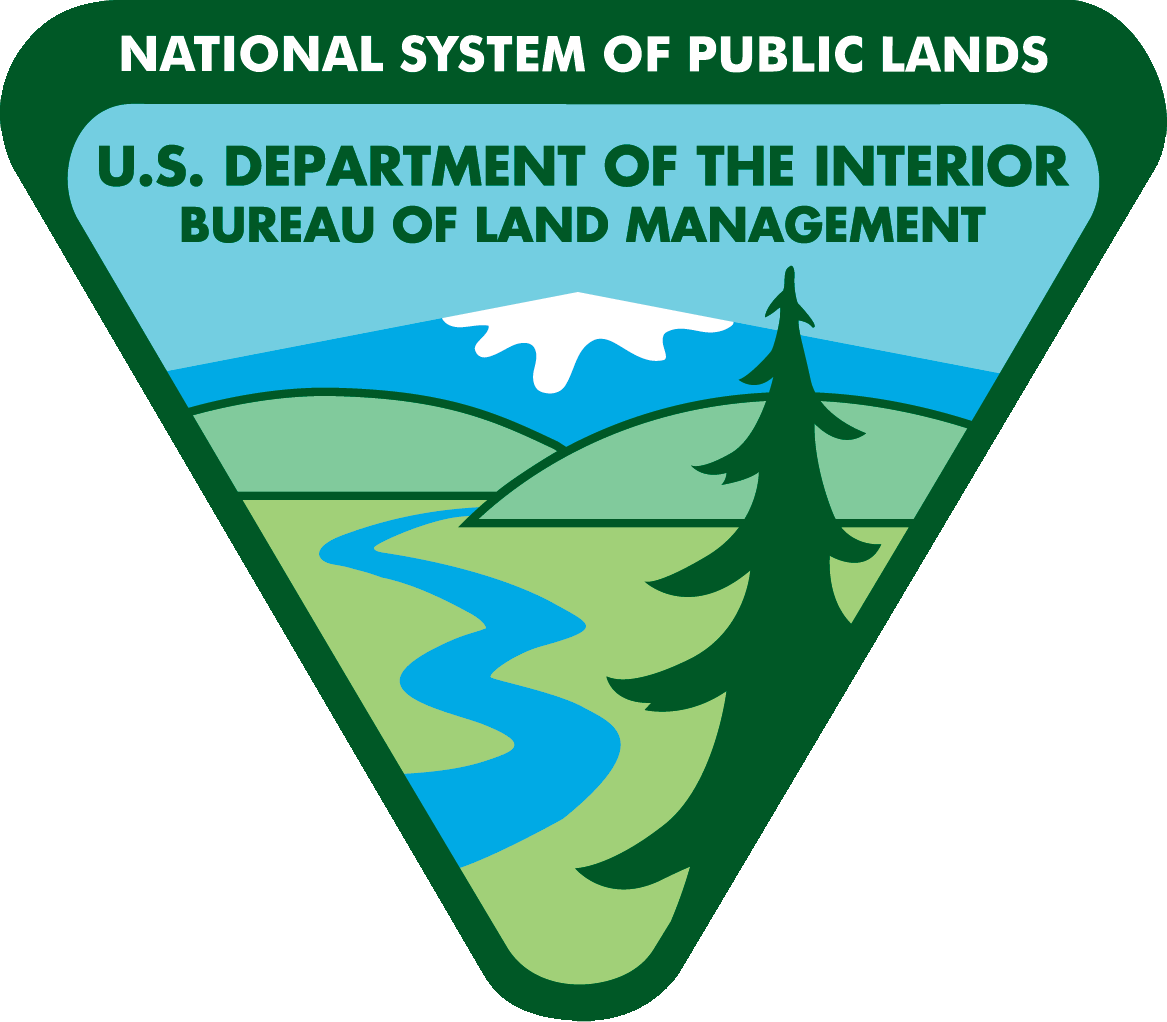 [Speaker Notes: There are several factors to consider in determining how the management of any one particular area with wilderness characteristics should be allocated.
ADVANCE
	Consider and document whether the lands can be effectively managed to protect their wilderness characteristics.  (Are there too many inholdings for effective management of the federal lands?  Split estate?  What other Valid Existing Rights are present?)
ADVANCE
	Consider and document the extent to which other resource values and uses on these lands would be forgone or adversely affected if the wilderness characteristics are protected.
ADVANCE
	Conversely, consider the benefits that may accrue to other resource values and uses as a result of protecting wilderness characteristics.
ADVANCE
	Periodically, Congress considers a WSA for Wilderness designation. When Congress decides not to designate a WSA or a portion of a WSA as Wilderness and releases that WSA from FLPMA Section 603’s non-impairment standard, the BLM shall take into serious consideration the Congressional action — as well as any changed circumstances over time — in the BLM’s subsequent land use planning decisions for the released land. Document the basis for the BLM land use planning decisions regarding the management of the released land.
ADVANCE SLIDE]
Land Use Plan Alternatives
LWCs identified as discrete units
NEPA document must contain a full range of reasonable alternatives
Each alternative should include management actions, allowable uses, and restrictions
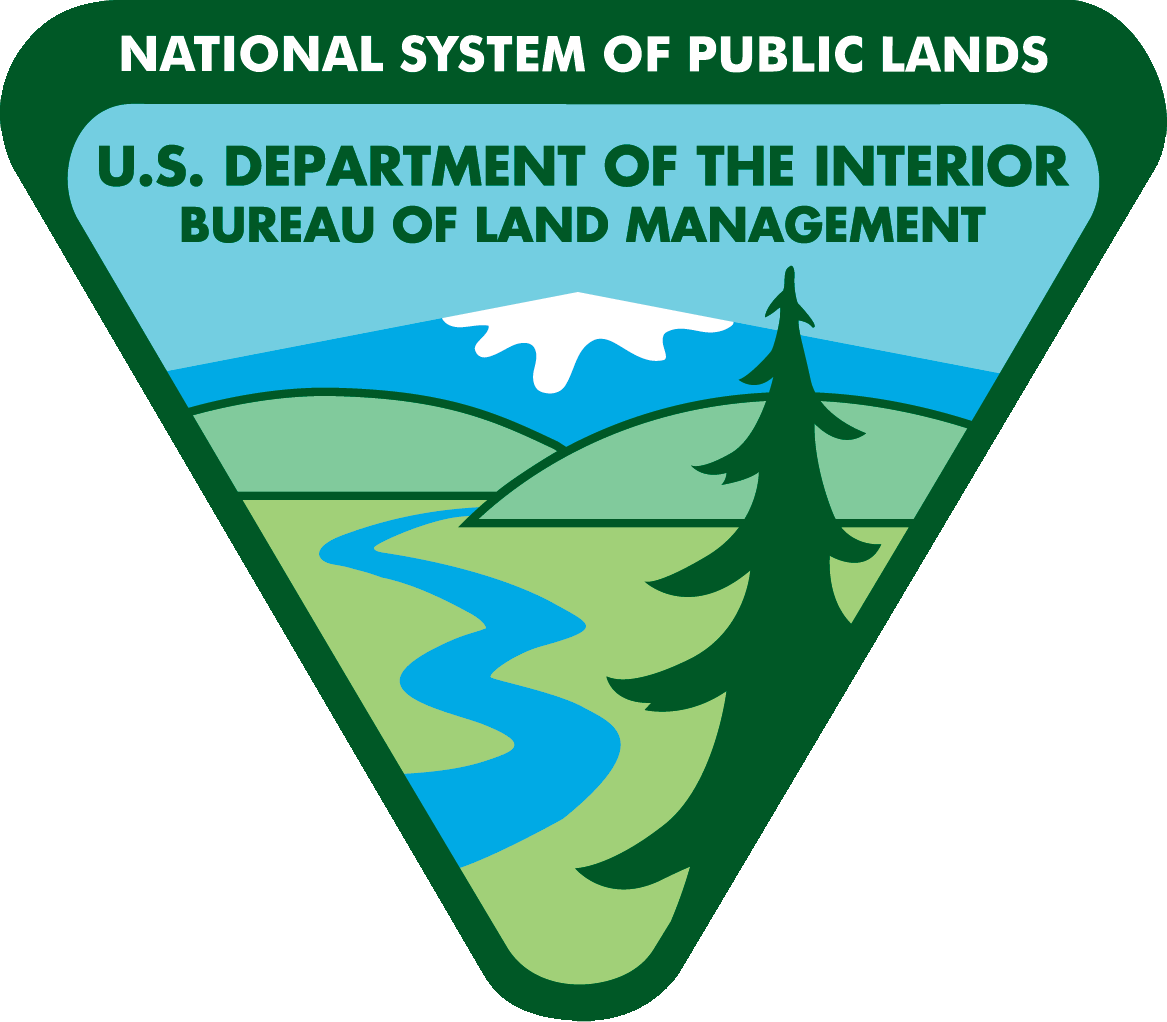 [Speaker Notes: As Alternatives are developed, any area identified as land with wilderness characteristics must be delineated as a discrete unit to which management prescriptions may be applied.
ADVANCE
	As with any resource, where lands with wilderness characteristics have been identified through the inventory process, the NEPA document used to support the land use plan (or land use plan amendment or revision) shall contain a full range of reasonable alternatives to provide a basis for comparing impacts to wilderness characteristics and to other resource values or uses.
ADVANCE
	Each alternative should include management actions, allowable uses, and restrictions designed to achieve the desired outcomes (the goals and objectives) of the land use plan. An alternative that protects lands with wilderness characteristics must contain management actions to achieve protection.
ADVANCE SLIDE]
Land Use Plan Alternatives
No uniform proscriptions across the BLM
Protection alternatives might include:
 Withdrawal from mineral entry
 Close to leasing, or allow leasing only with NSO - no exceptions
Establish a ROW exclusion area
Designate vehicle restrictions
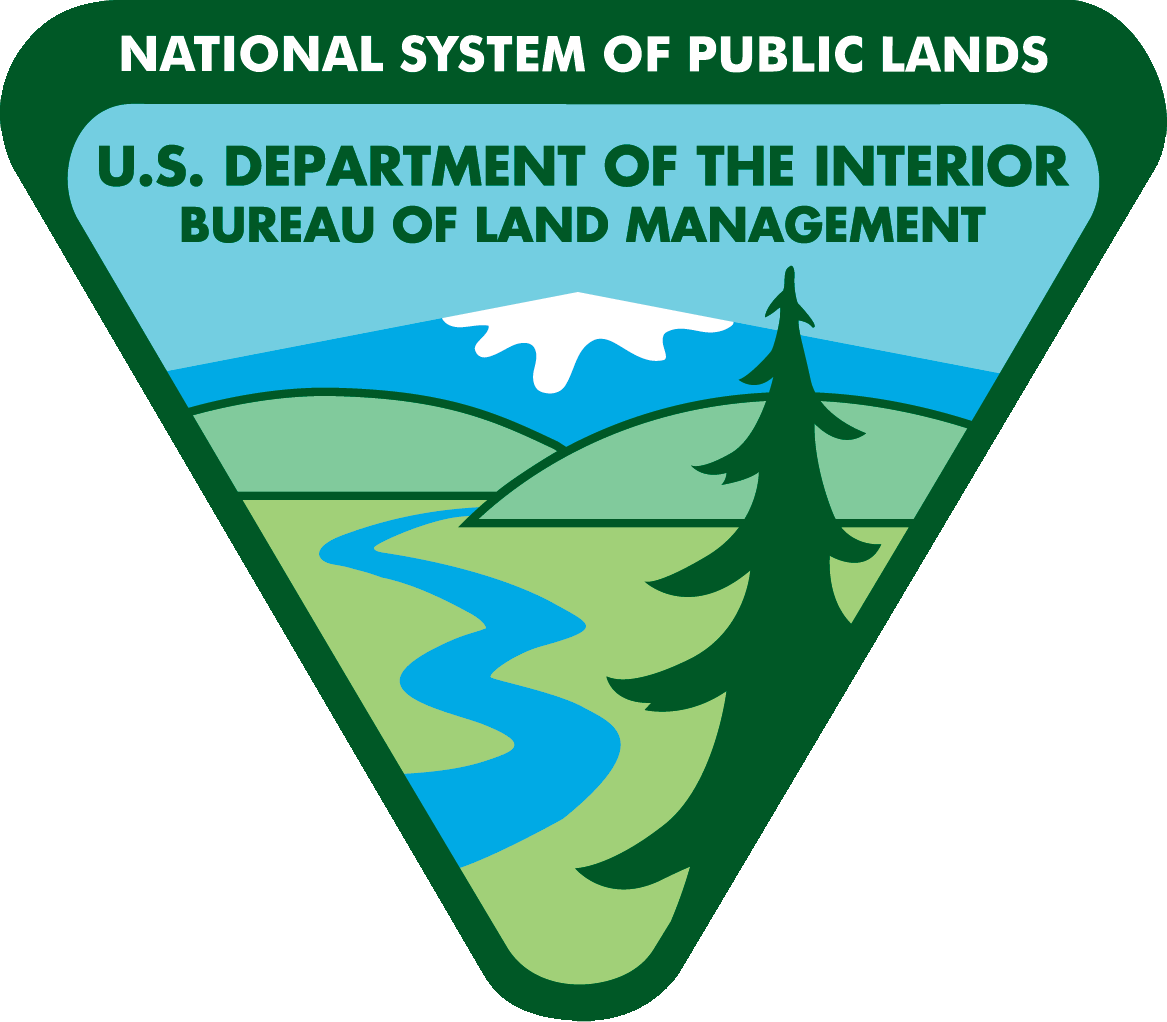 [Speaker Notes: In the formulation of an alternative’s allowable actions or restrictions, it’s important to keep in mind that there are no uniform proscriptions across the BLM as there are with, say Wilderness Study Areas.  Each plan will have to come up with its own specific mix of actions that could protect the specific lands with wilderness characteristics in question.
ADVANCE
	Some of these specific actions might include (and this is not a comprehensive list):
ADVANCE
	Recommending Secretarial withdrawal from mineral entry.
ADVANCE
	Close to leasing.  Or allow leasing only with no surface occupancy with no 
 exceptions, waivers, or modifications. 
ADVANCE
	Establish a right-of-way exclusion area
ADVANCE
	Designate as closed to motor vehicle use.  Or as limited to motor vehicle use on 
designated routes.  Or as closed to motor vehicles and limited to mechanized use (such as mountain bikes) on designated routes. 
ADVANCE SLIDE]
LWCs and Project Planning
Analyze impacts to all identified LWCs
 Inventories should reflect current conditions – not the conditions that “should” be or could be
 If new LWC’s identified – protection alternative can be considered in NEPA
 Minimize impacts to wilderness characteristics in LWCs not protected
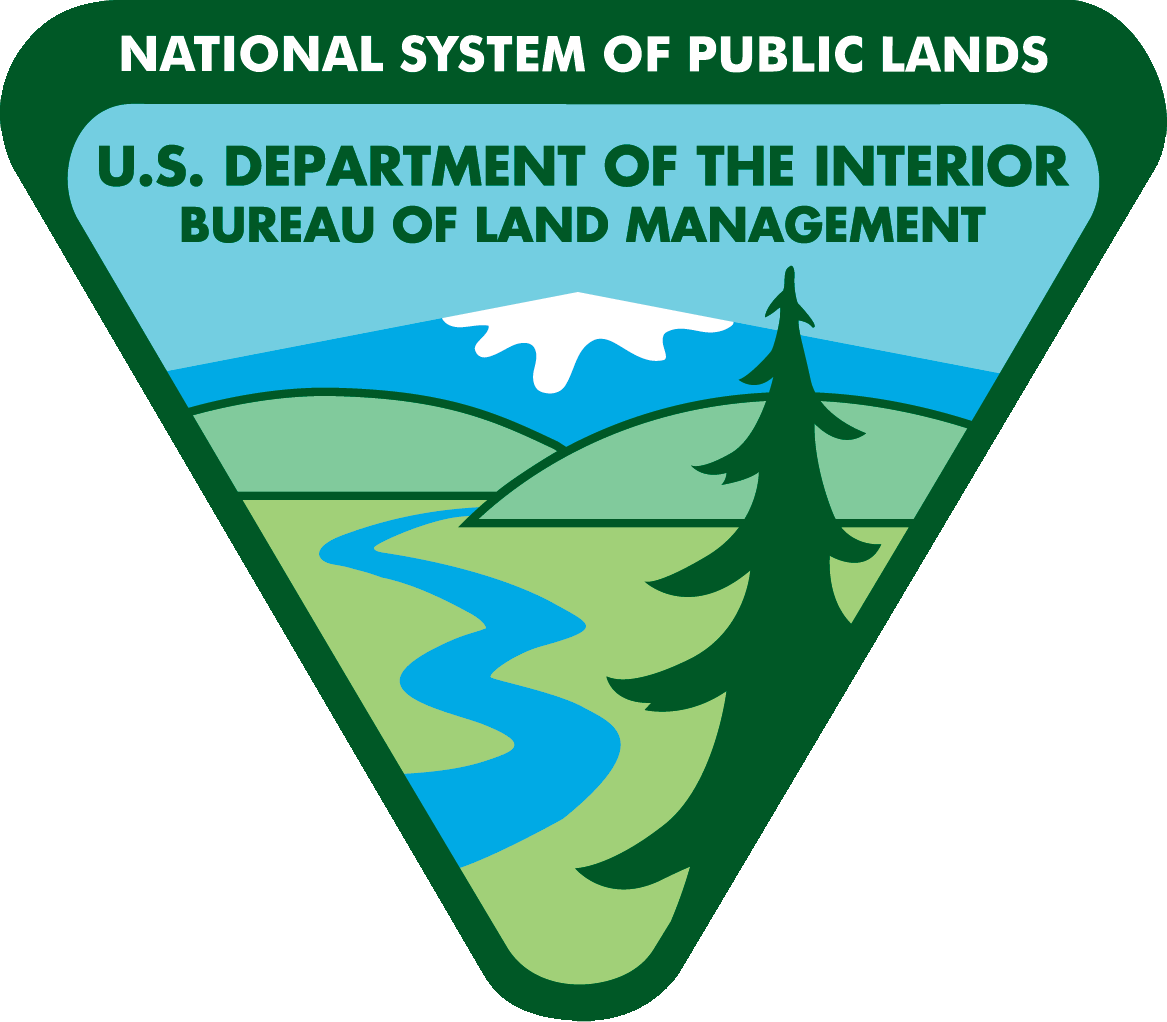 [Speaker Notes: There are a few key points to consider when incorporating wilderness characteristics inventories into project planning:
ADVANCE
	Any NEPA analysis conducted to support a project must analyze impacts to all identified lands with wilderness characteristics.
ADVANCE
	Therefore, it is important to have wilderness characteristics inventory information that reflects current conditions in the project area, and not the conditions we wish were present or could be present if we managed differently.
ADVANCE
	In the event that new lands with wilderness characteristics have been identified that were not analyzed in the existing RMP, an alternative to protect those characteristics can be considered in the NEPA analysis, but a decision to protect those characteristics would require a plan amendment. 
ADVANCE
	In areas where the management decision is not to protect wilderness characteristics, consider measures to minimize impacts on those characteristics – just as we would minimize unnecessary impacts to any other resource.
	A closer look at how we address lands with wilderness characteristics in project planning can be found in our detailed training.
ADVANCE SLIDE]
LWCs
WSAs
Manuals 6310 and 6320
No uniform management direction; each LWC may be managed differently

Reallocated during the planning process by an RMP revision or amendment
Manual 6330
Uniform  management direction; all WSAs managed the same

Released only by an act of Congress
[Speaker Notes: One final point.
	There have been several misconceptions that have grown up around the Bureau’s policy on lands with wilderness characteristics.  But none is more pervasive than the idea that if we protect lands with wilderness characteristics, we are just designating Wilderness Study Areas with a different name.
ADVANCE
	After what you’ve just learned, we hope you can see this isn’t the case.
ADVANCE
	First of all, the direction for inventorying for LWCs and incorporating them into Land Use Plans is found in Manuals 6310 and 6320.
ADVANCE
	Whereas the direction on how to mange WSAs is found in Manual 6330, Management of Wilderness Study Areas.
	The difference is more than just numbers and titles:
ADVANCE
	As you just learned, there is no uniform management policy for our protected lands with wilderness characteristics – management direction for each is detailed in its respective RMP, and those sideboards for management may differ from plan to plan.
ADVANCE
	But Manual 6330 sets forth uniform management for every WSA – they are all managed the same way.
	But aside from different management practices, there is a more fundamental difference:
ADVANCE
	Lands with wilderness characteristics can be reallocated during the land use planning process by an RMP revision or amendment.
ADVANCE
	Wilderness Study areas that have been reported to Congress can only be released by an Act of Congress.
ADVANCE SLIDE]
Wilderness CharacteristicsPolicy & Guidance for the BLM
[Speaker Notes: This concludes the introduction to the BLM’s policy and guidance on identifying and planning for lands with wilderness characteristics.]